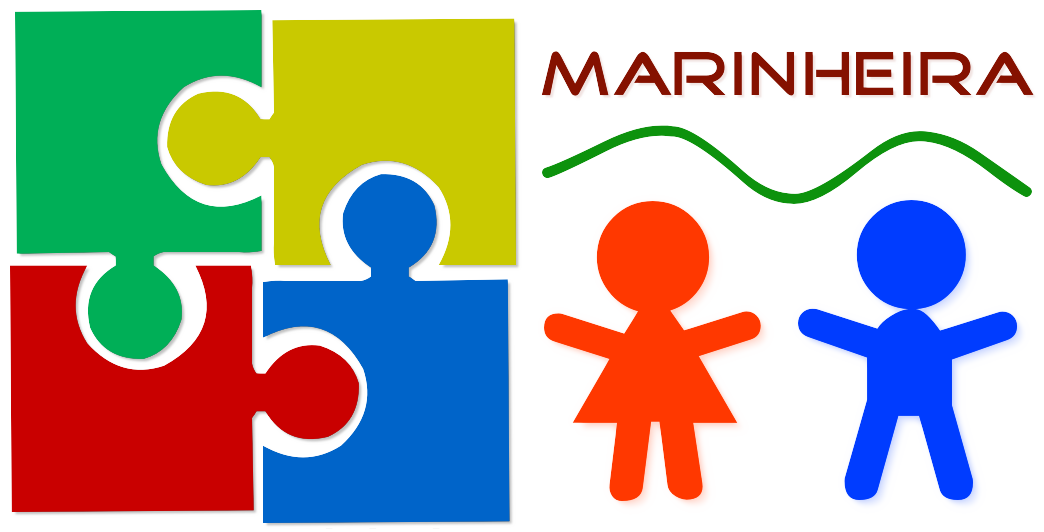 MARINHEIRA SCHOOL
MADEIRA
PORTUGAL
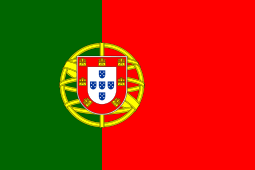 EB1/PE da Marinheira
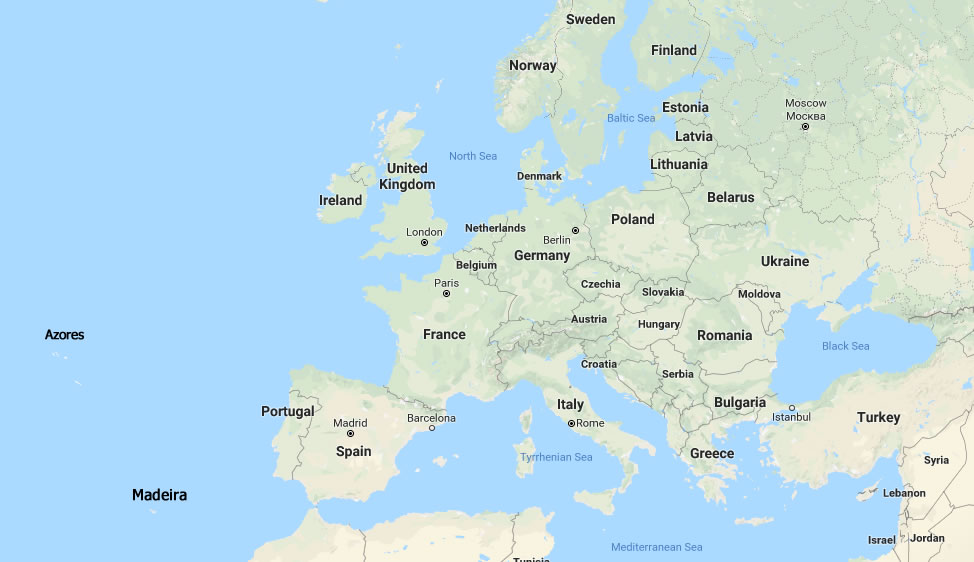 PORTUGAL
We are one of the oldest countries in Europe.
Our country has about 
10 million inhabitants.
Our capital is Lisbon and we speak Portuguese, a language spoken by around 250 million people worldwide.
Currently, Portugal consists of the continental territory  
and two archipelagos:  Azores and Madeira.
PORTUGAL
Portugal is a country of mountains, plains, beaches, beautiful cities, friendly people and lots of history!
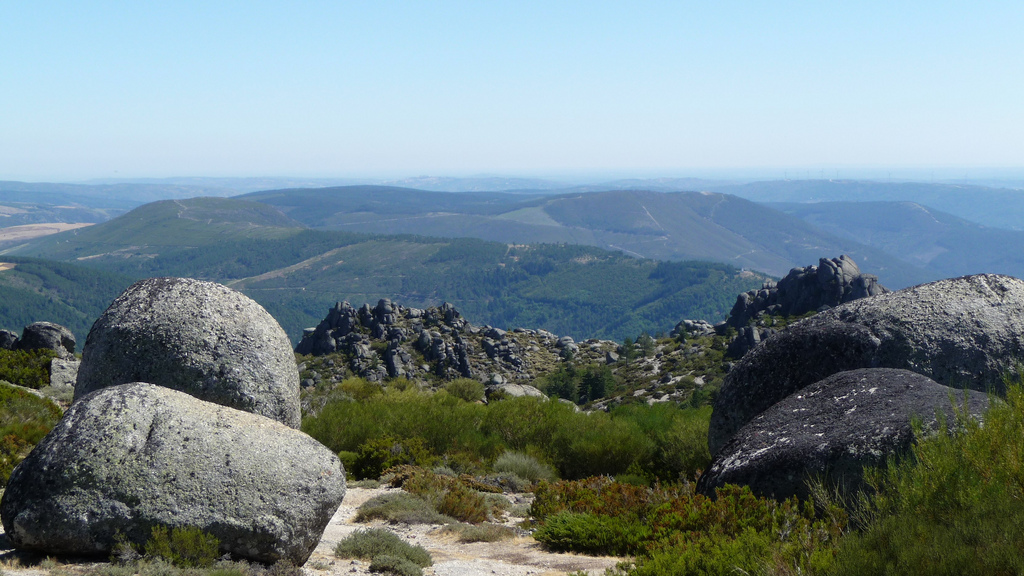 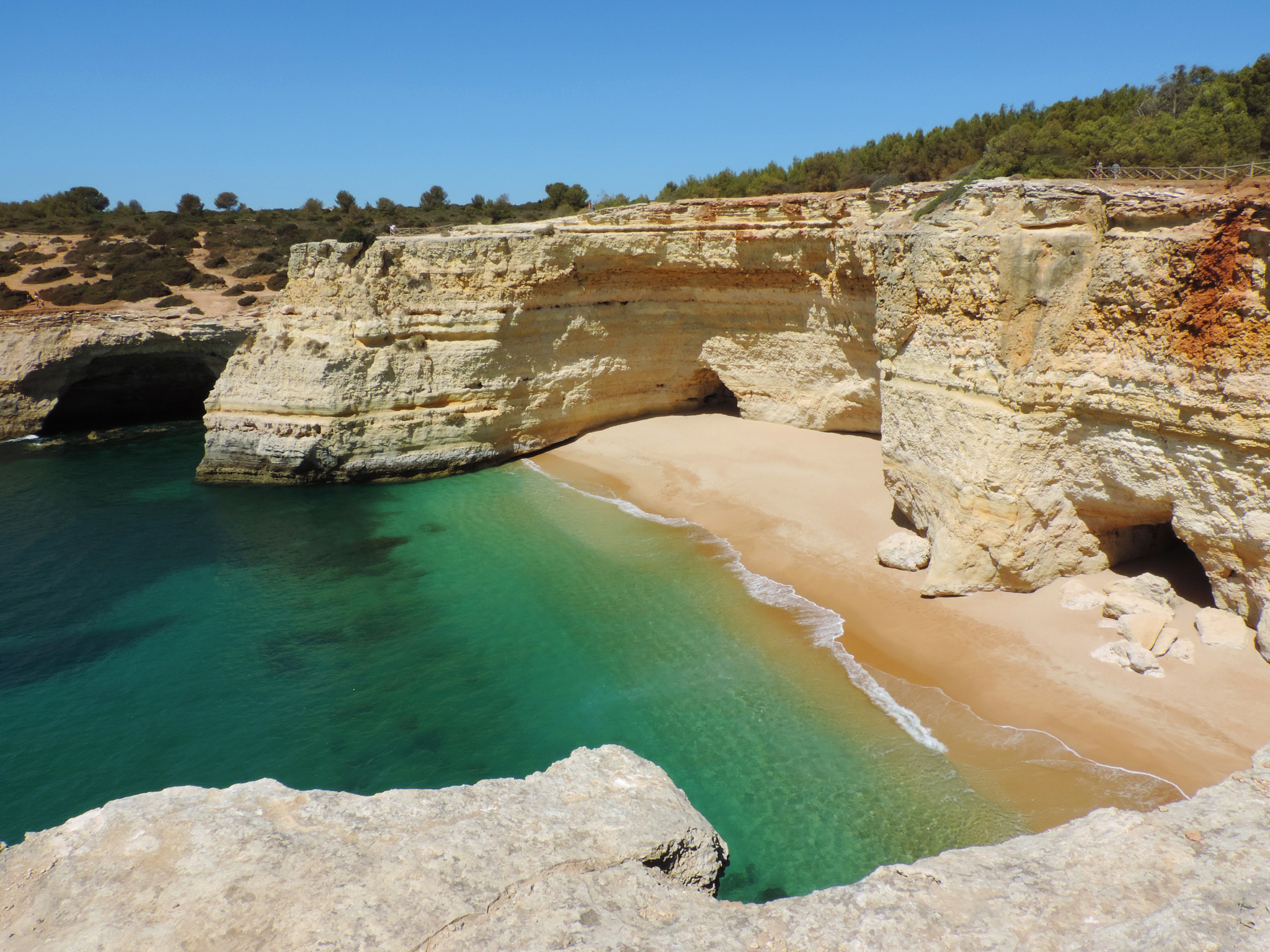 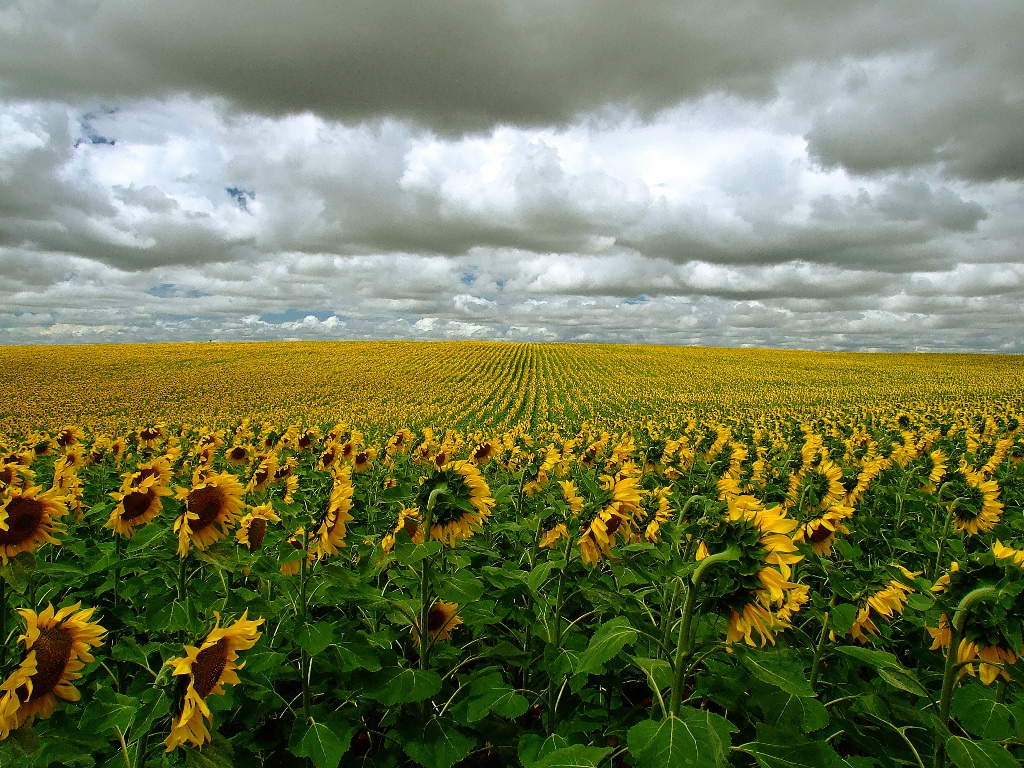 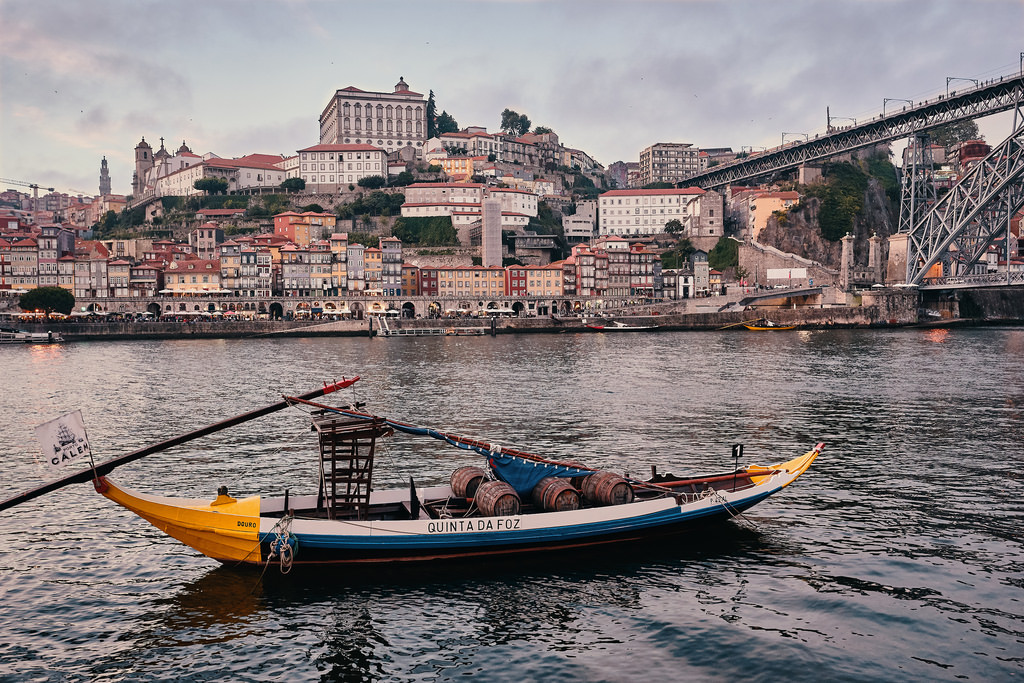 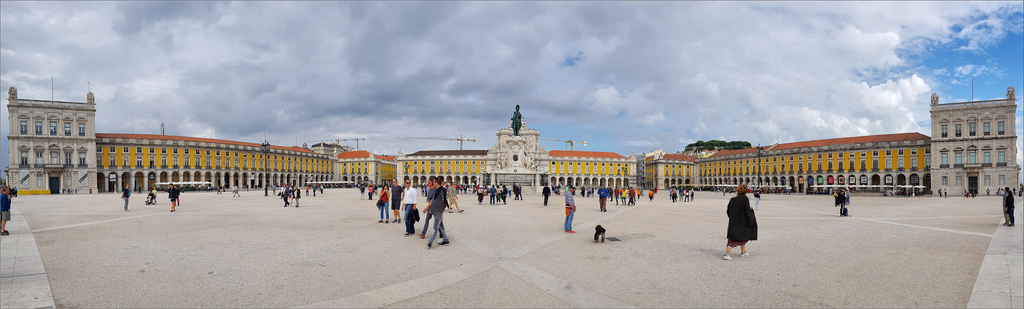 Some famous Portuguese people may know:
PORTUGAL
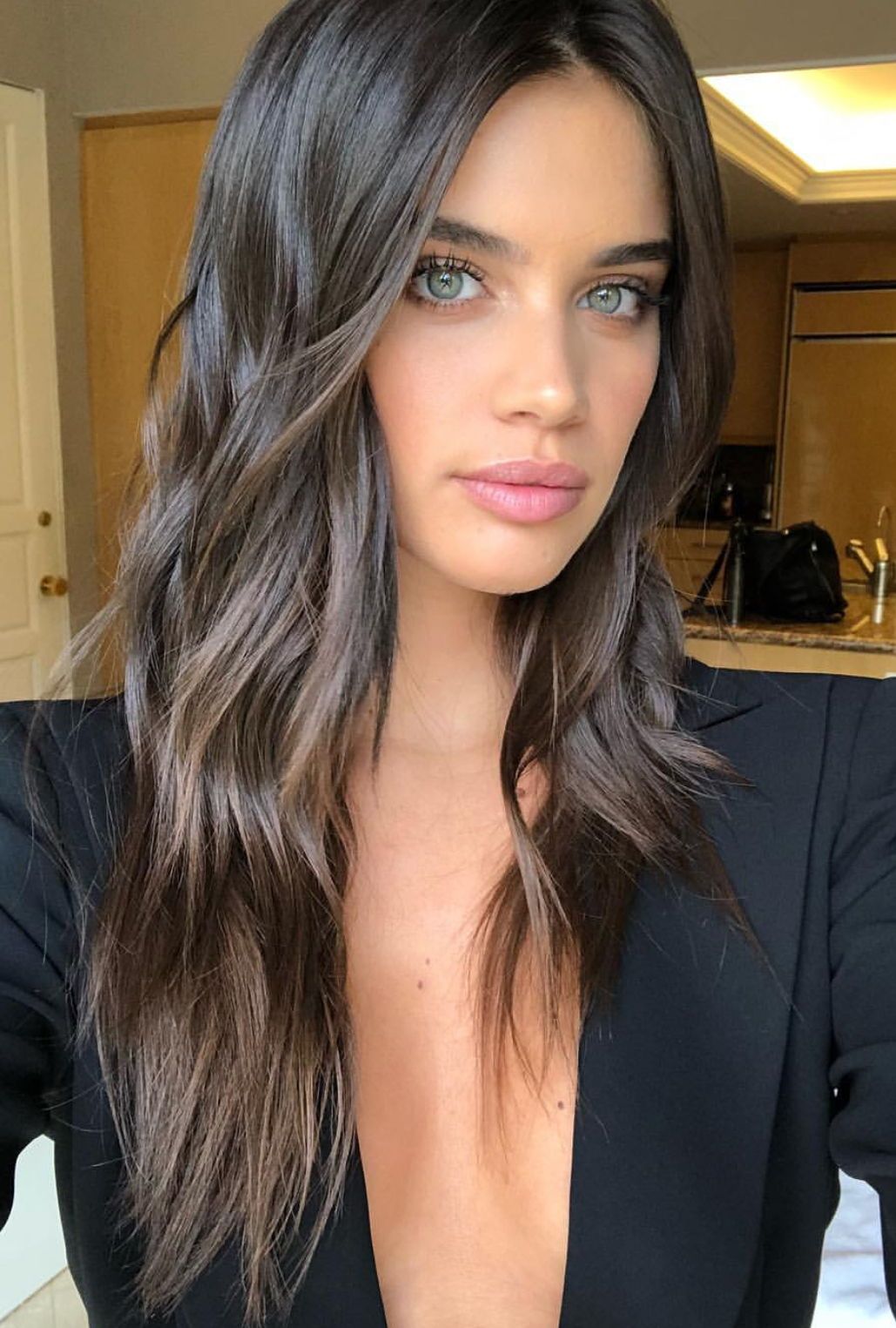 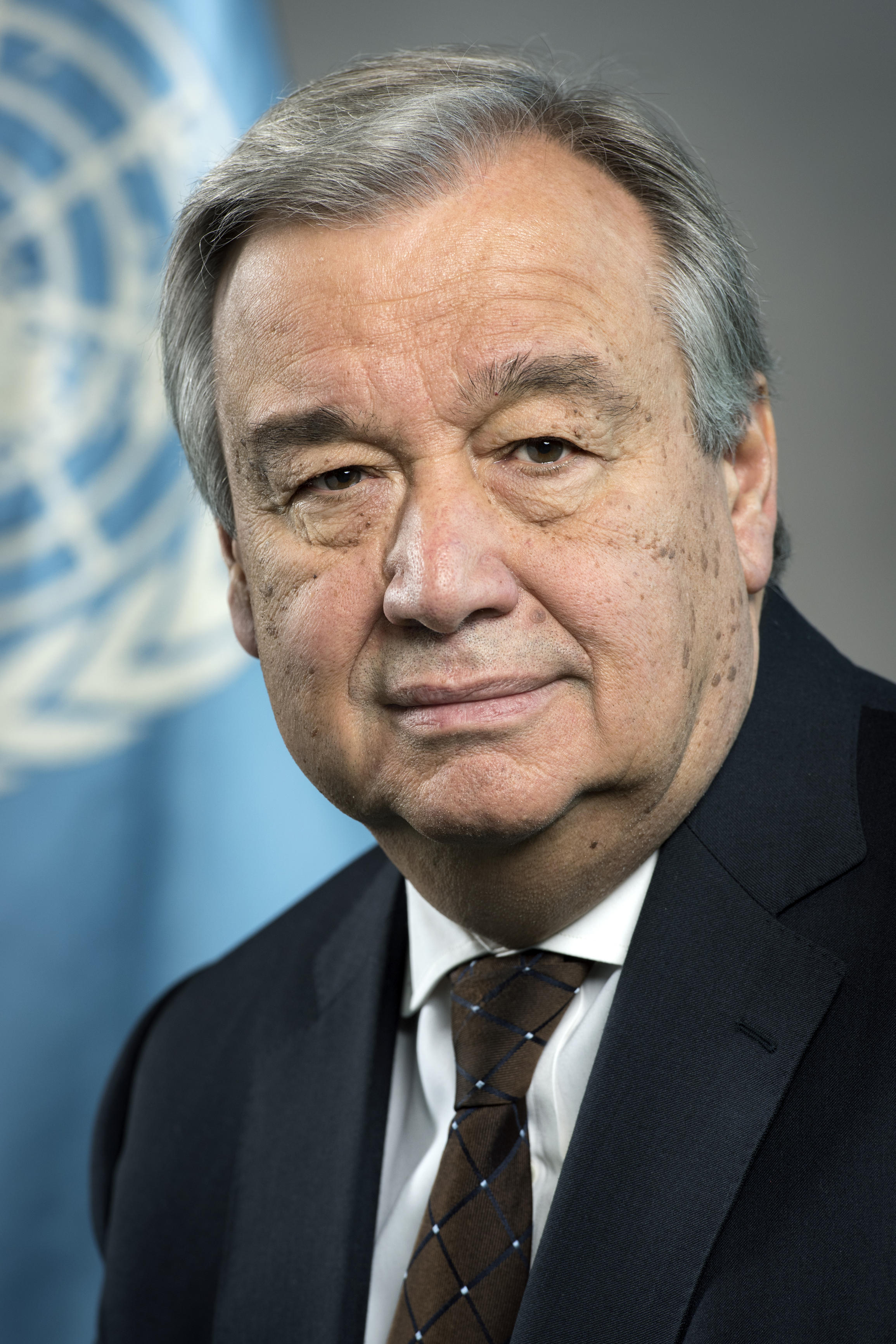 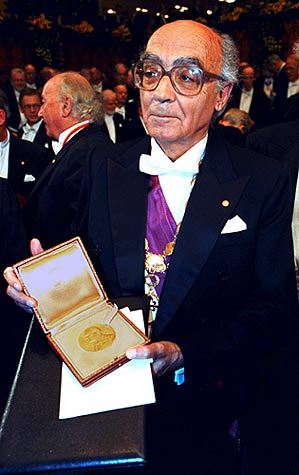 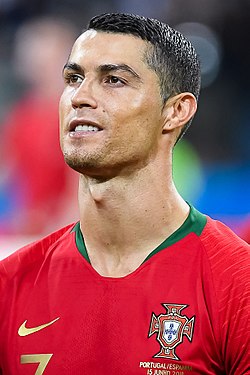 José Saramago
Nobel Prize in Literature
1998
Cristiano Ronaldo
Famous footballer
António Guterres
Secretary-General of the United Nations
Sara Sampaio
Famous topmodel
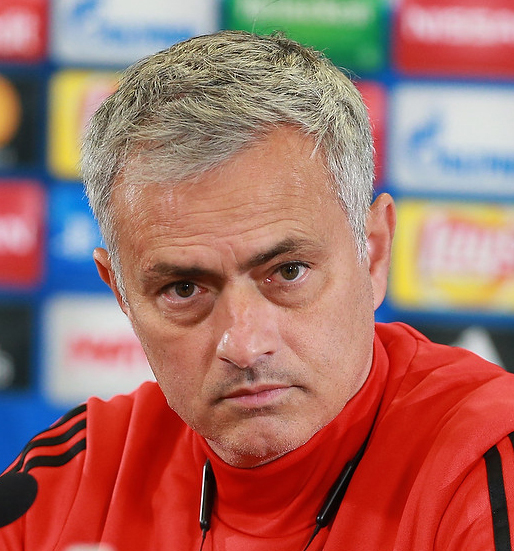 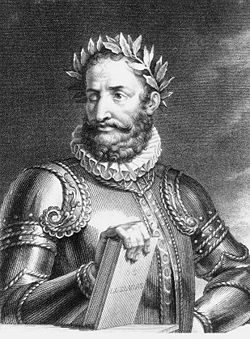 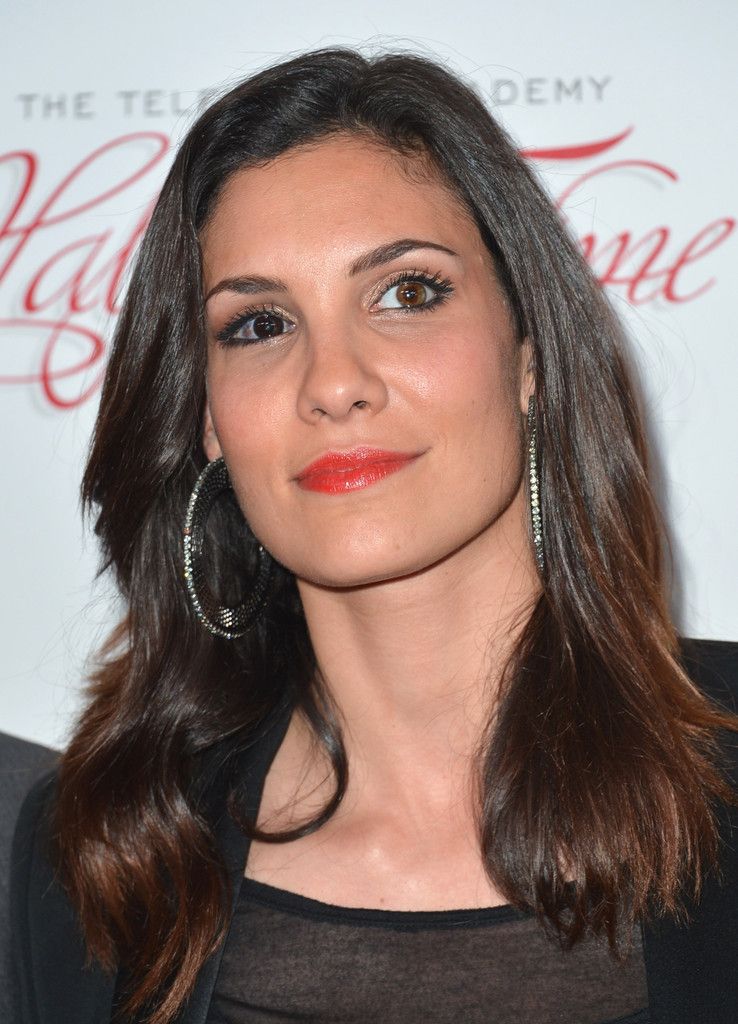 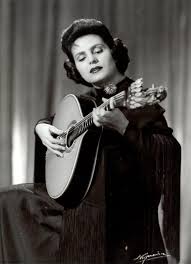 José Mourinho
Football coach
Amália Rodrigues
Singer
Luís de Camões
National poet
Daniela Ruah
Actress
The Pearl of the Atlantic
PORTUGAL
MADEIRA
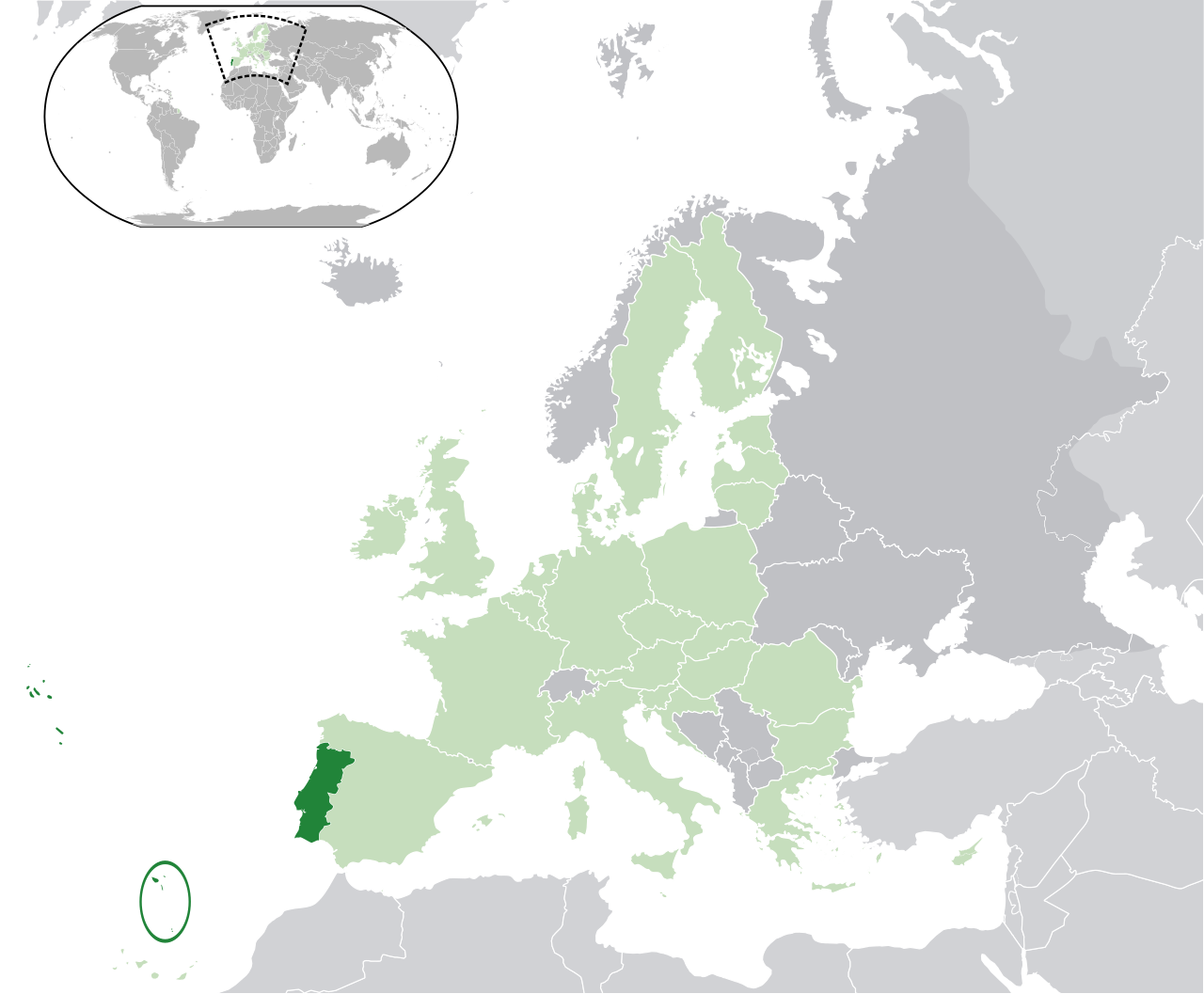 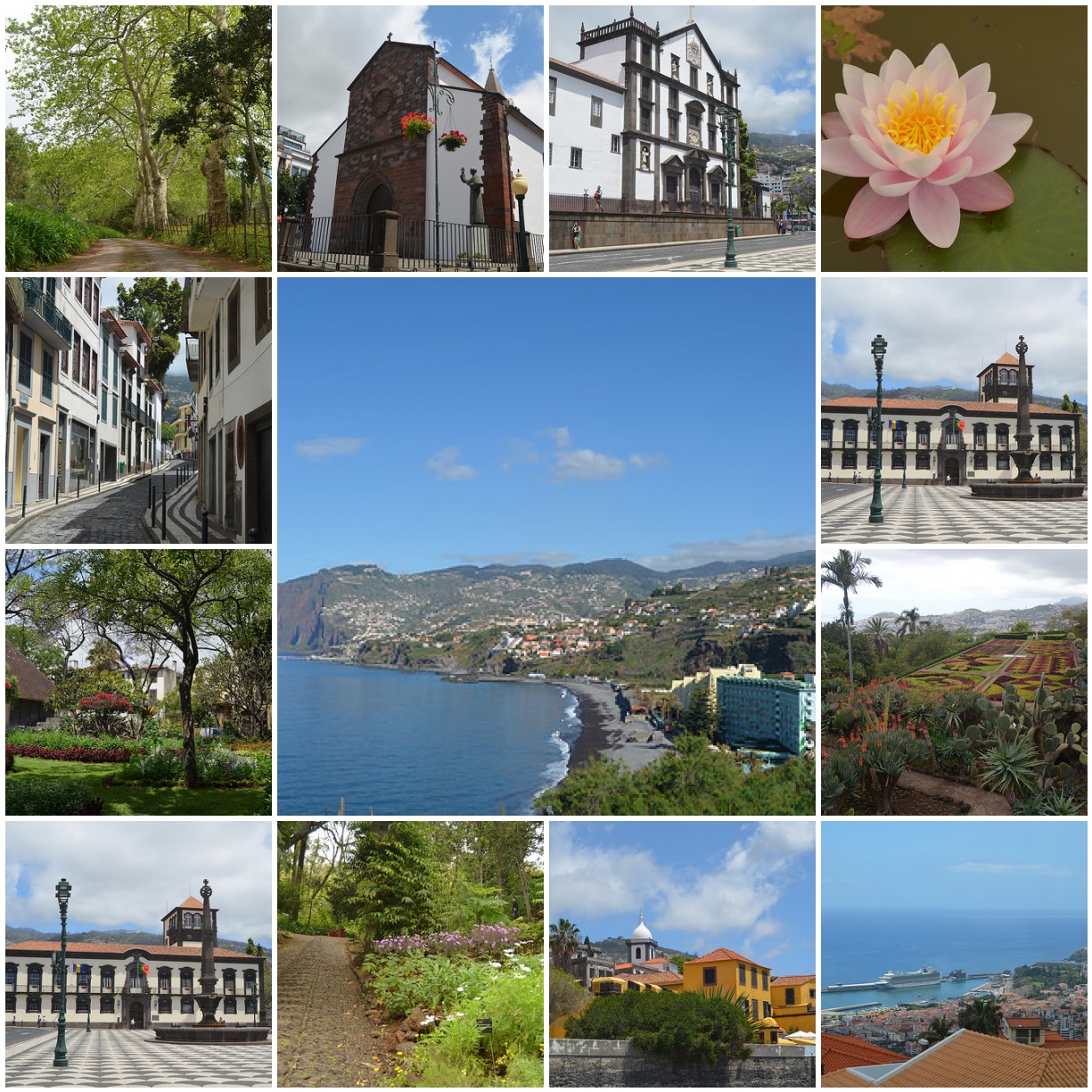 Autonomous Region of Madeira
Population: around 267.000
Capital: Funchal
Madeira is an island of high mountains, deep valleys and beautiful cities.
PORTUGAL
MADEIRA
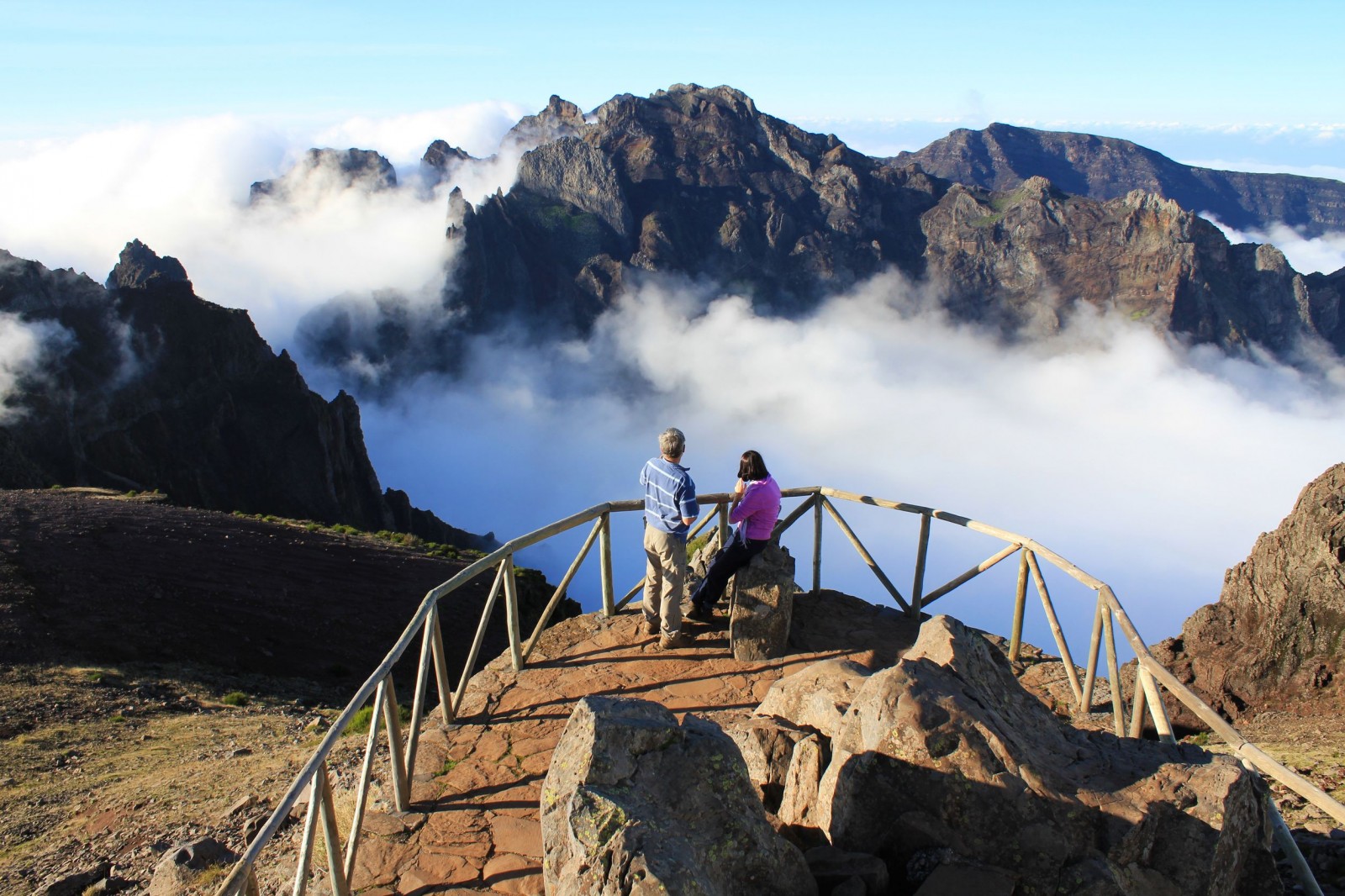 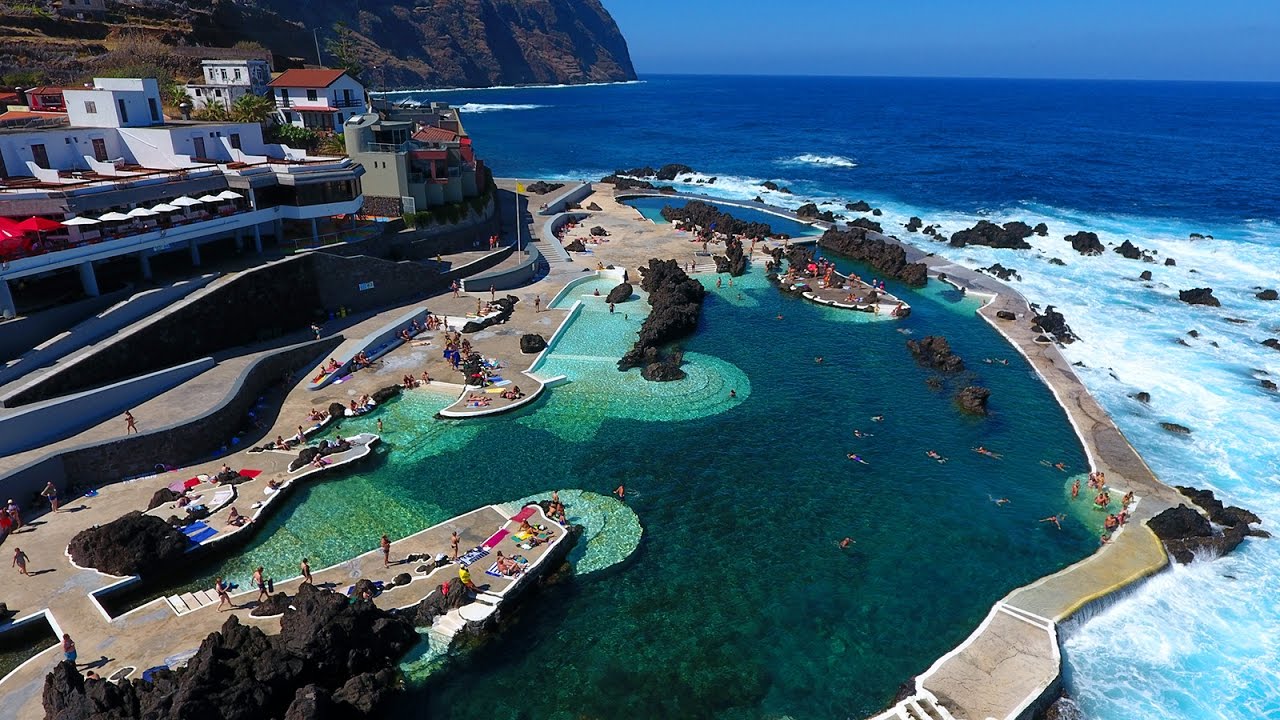 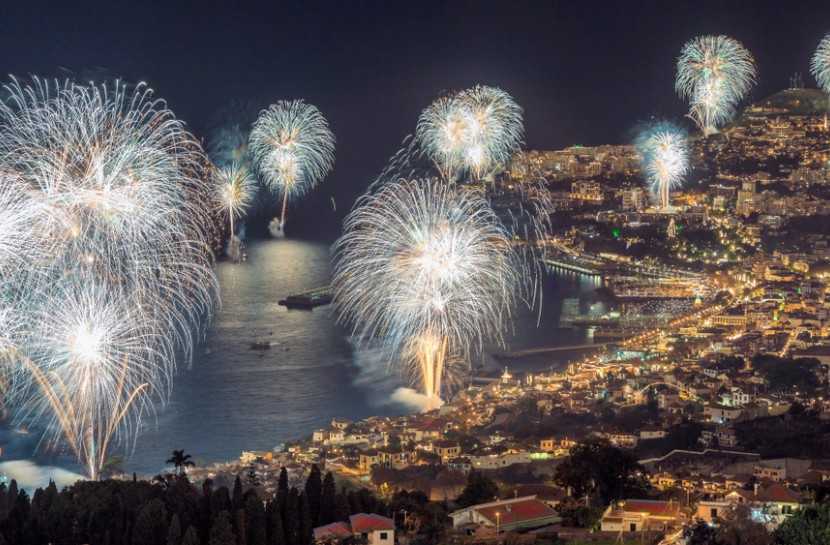 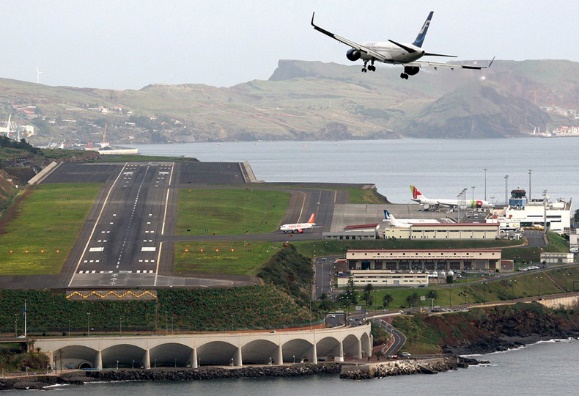 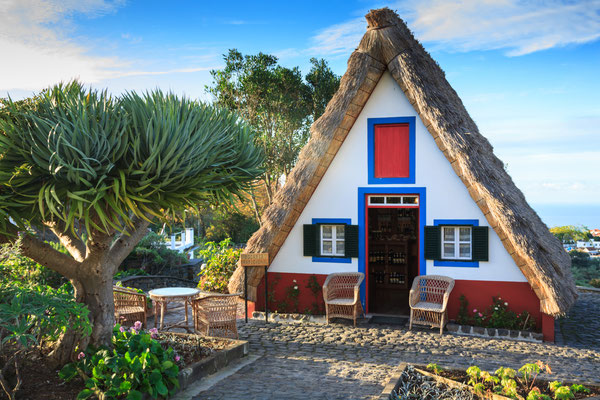 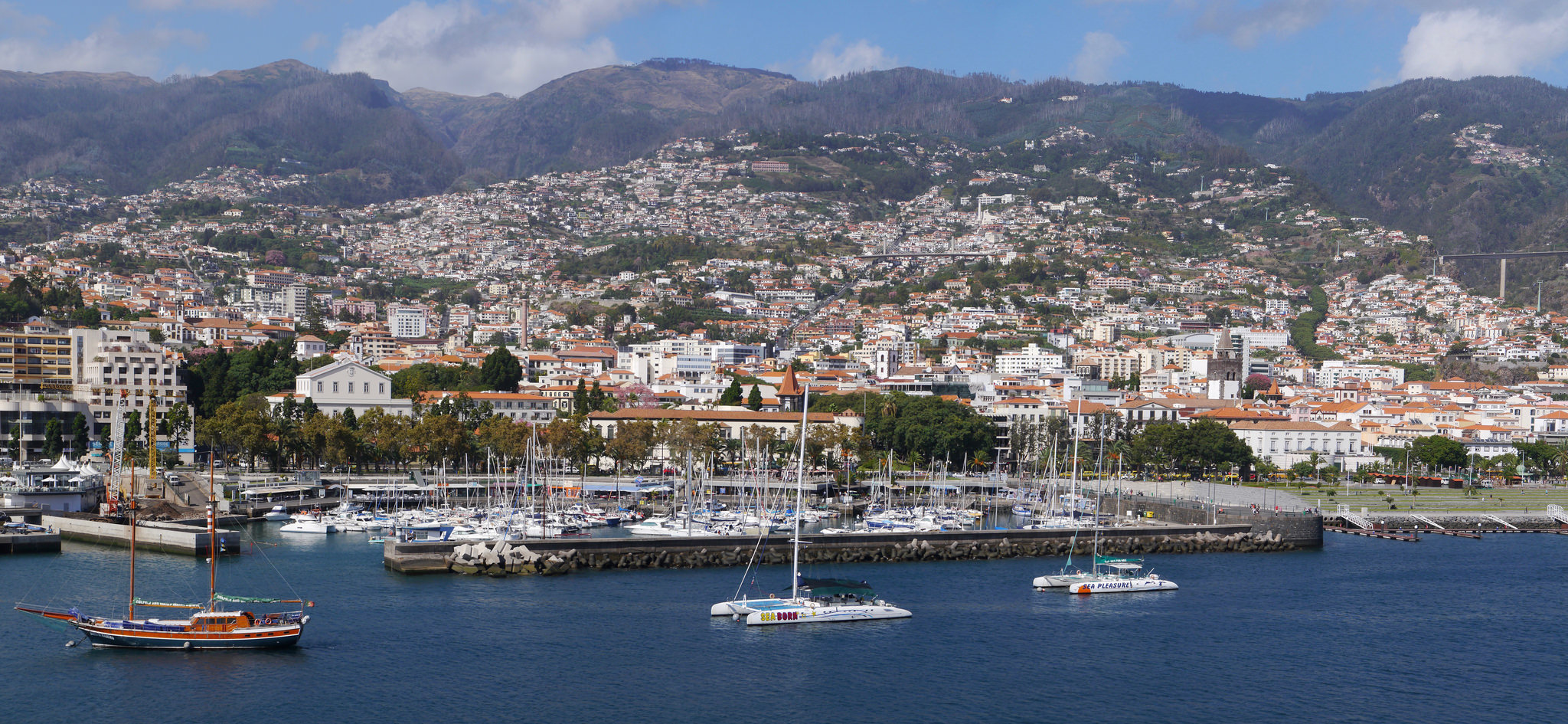 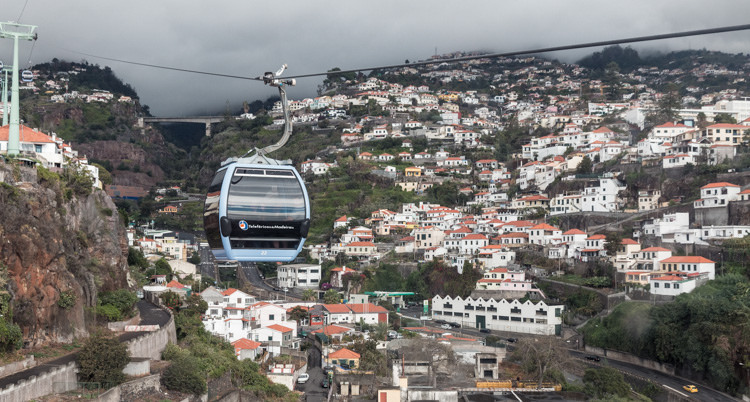 MARINHEIRA SCHOOL
PORTUGAL
MADEIRA
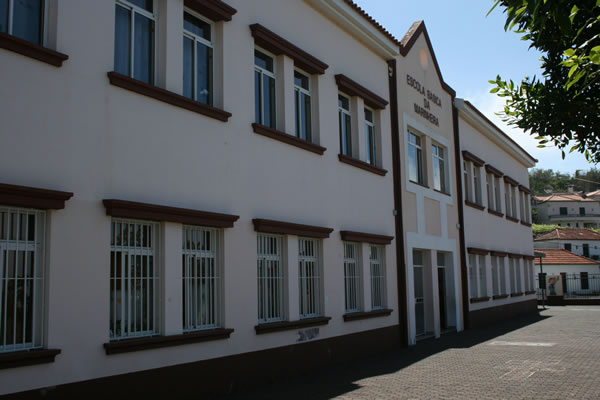 The school of Marinheira (EB1/PE da Marinheira) is located in the municipality of Câmara de Lobos, about 15 kms from the city of Funchal, the island capital.
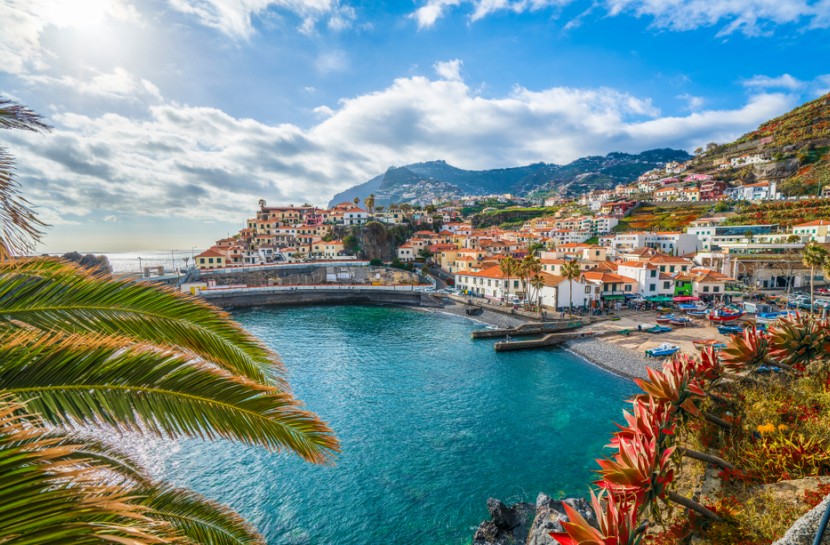 MARINHEIRA SCHOOL
PORTUGAL
MADEIRA
2019/2020
We are a small Primary School with Preschool.
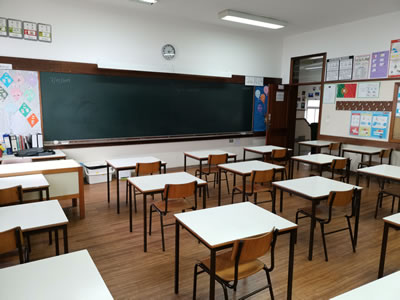 6 classes

1 Preschool: 22 children (3-5/6 years old)
4 Primary: 61 students (6-9/10 years old)
1 Adult teaching: 11 adults
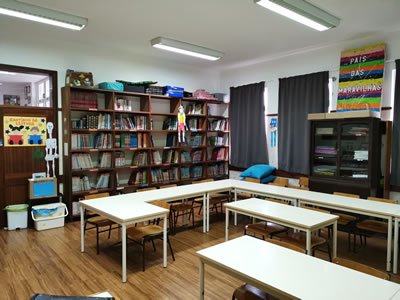 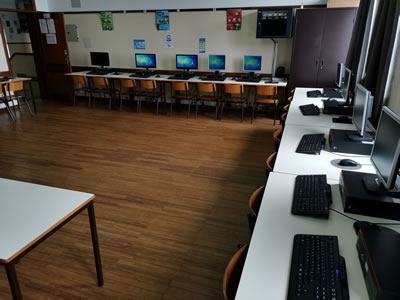 19 teachers
10 employees
MARINHEIRA SCHOOL
PORTUGAL
MADEIRA
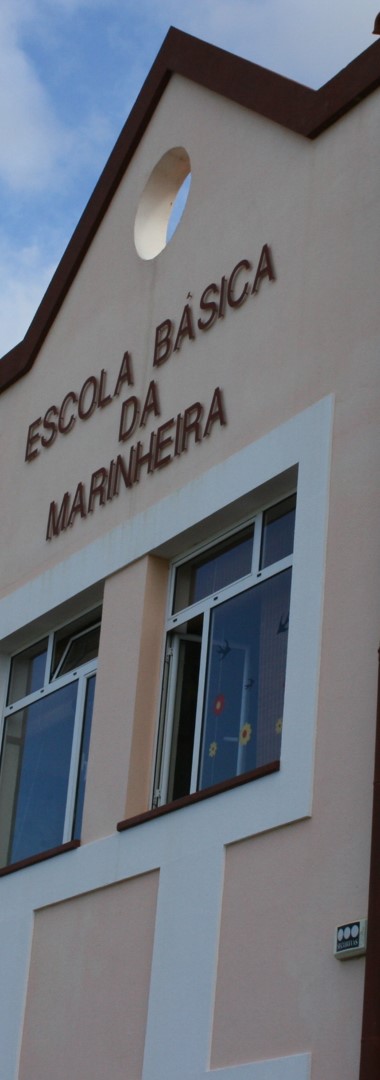 We are a full time school (08h30-18h30)
GENERAL CURRICULUM (mandatory)
PHYSICAL EDUCATION
PORTUGUESE
SOCIAL STUDIES
MATHEMATICS
ENGLISH
MUSIC & DRAMA
EXTRACURRICULAR ACTIVITIES (optional)
ICT
ENGLISH
PHYSICAL EDUCATION
STUDY SUPPORT
THEMATIC CLUBS
MUSIC
LIBRARY
VISUAL ARTS
MARINHEIRA SCHOOL
PORTUGAL
MADEIRA
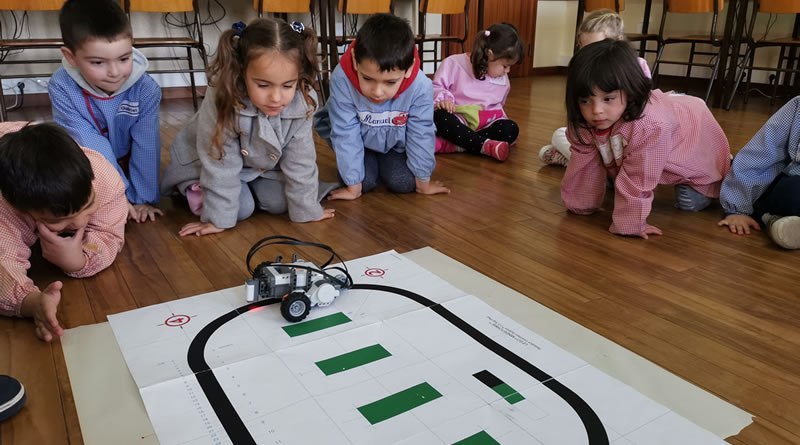 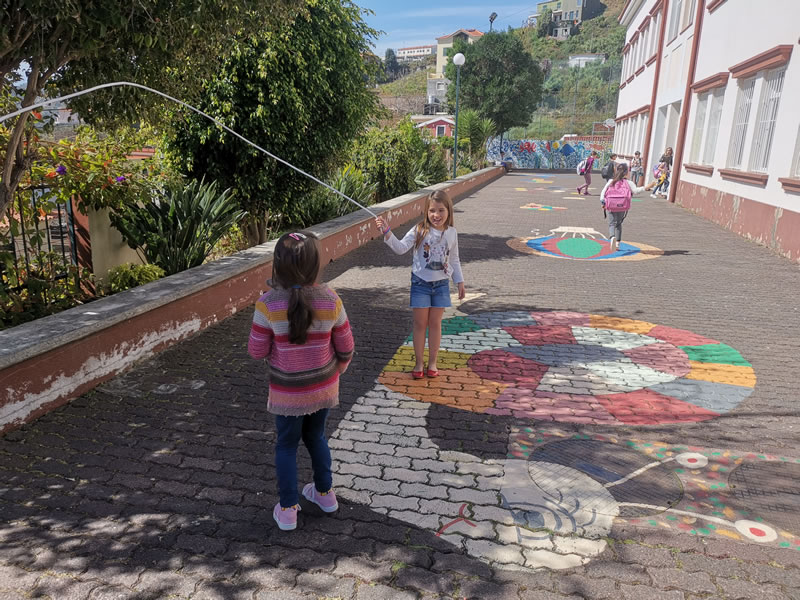 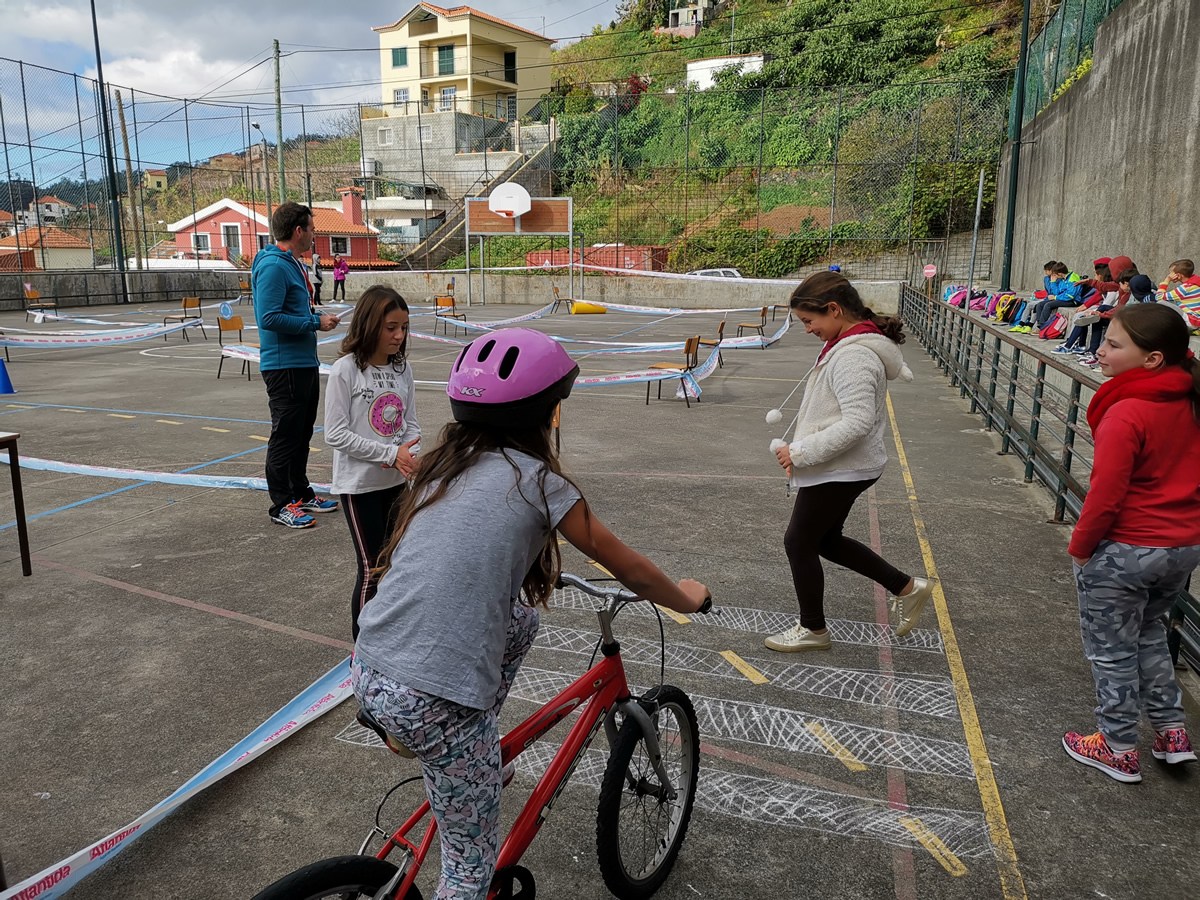 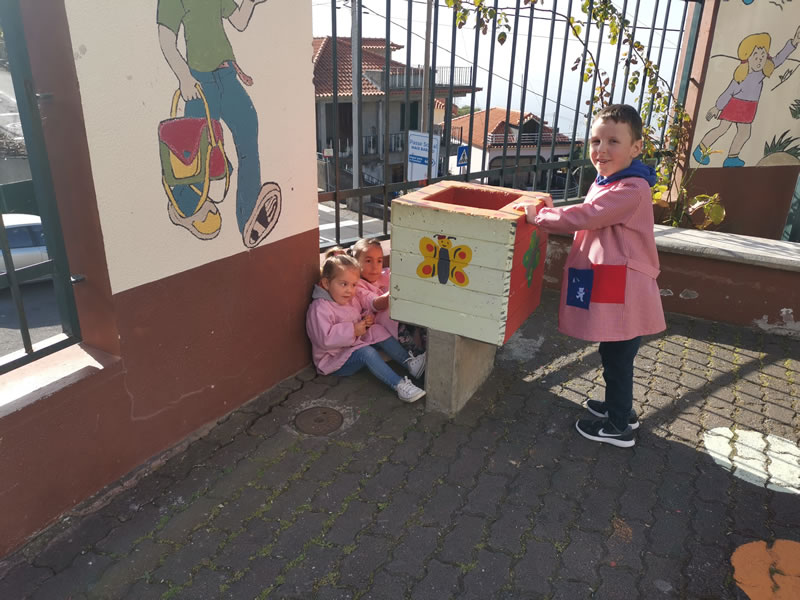 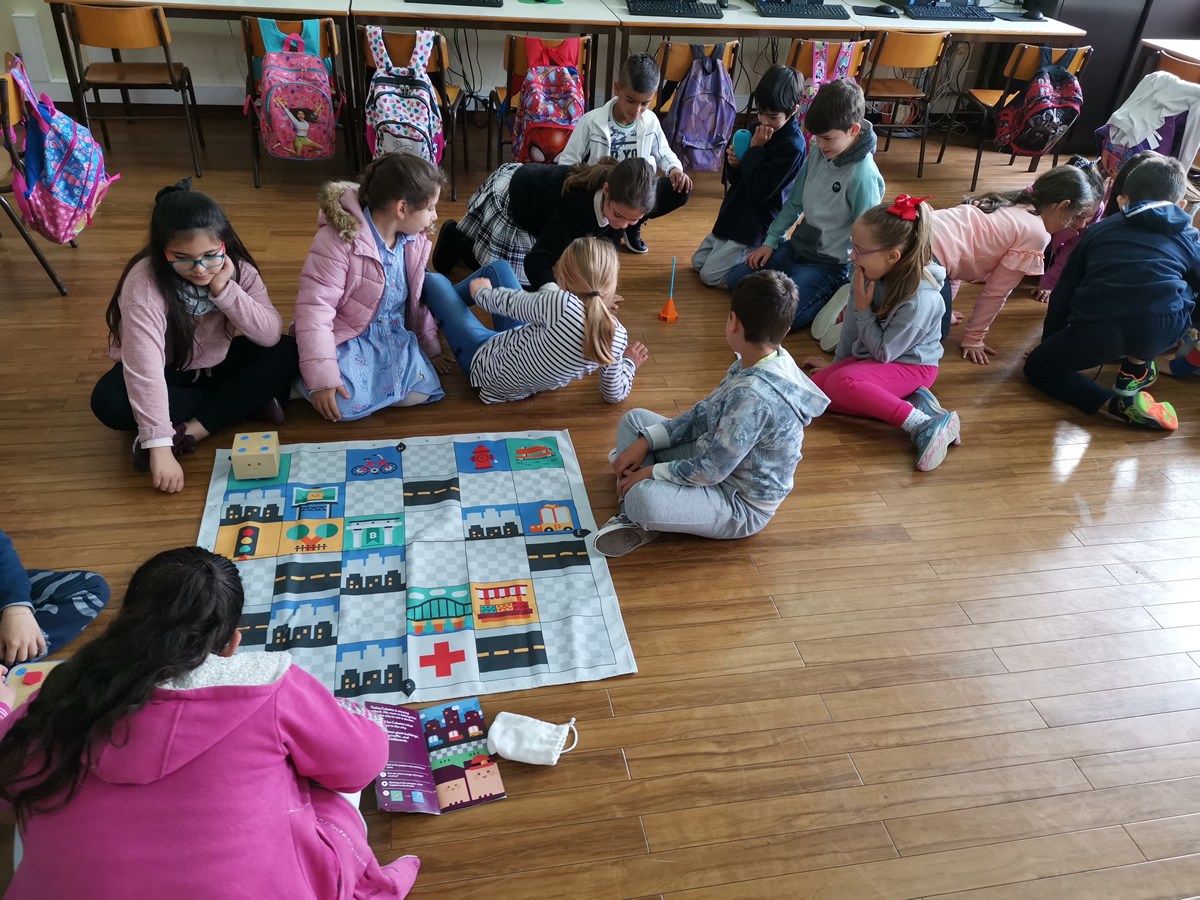 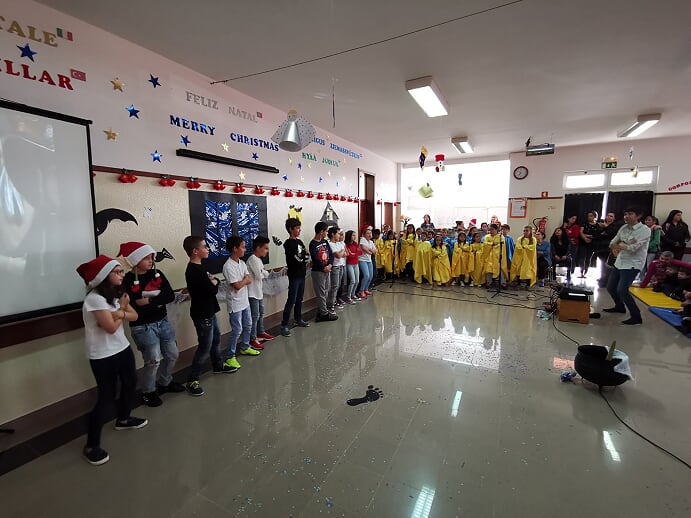 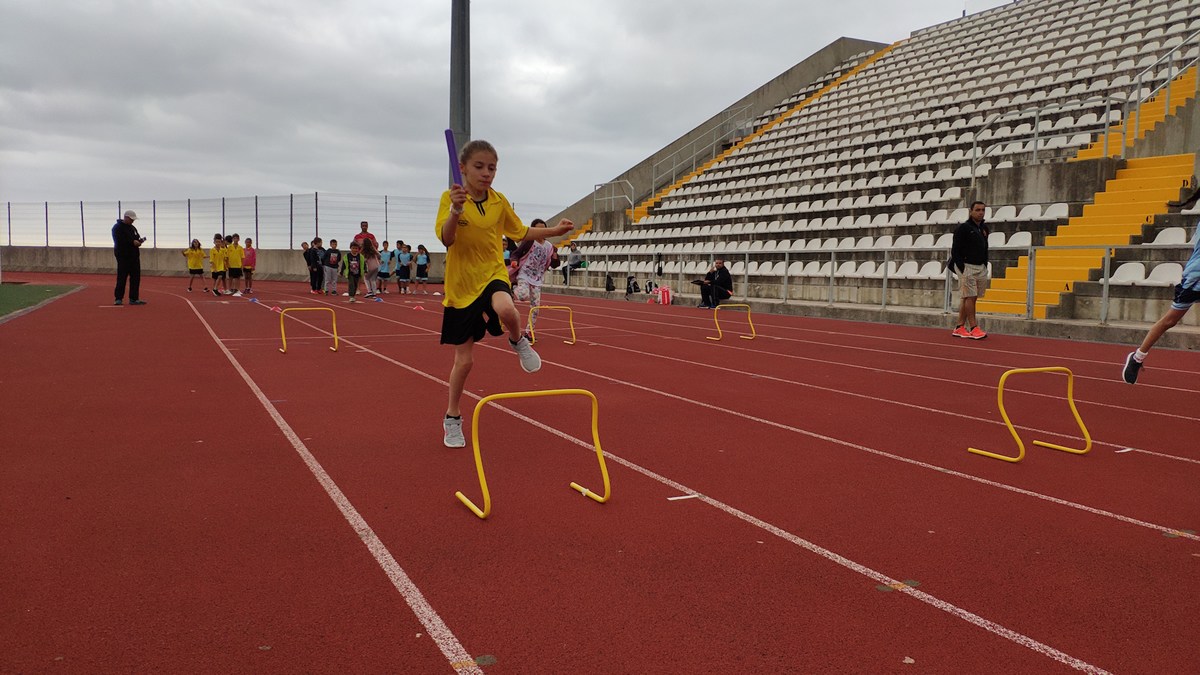 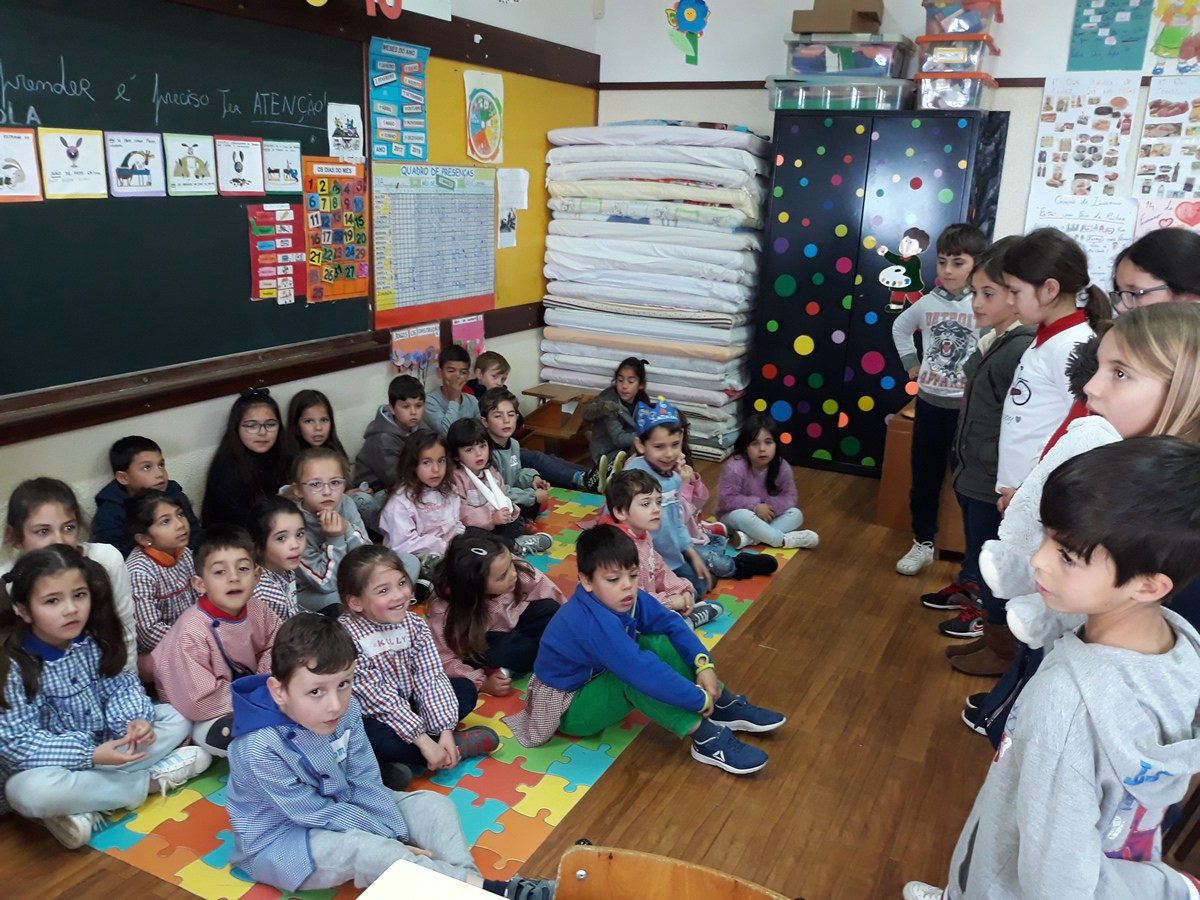 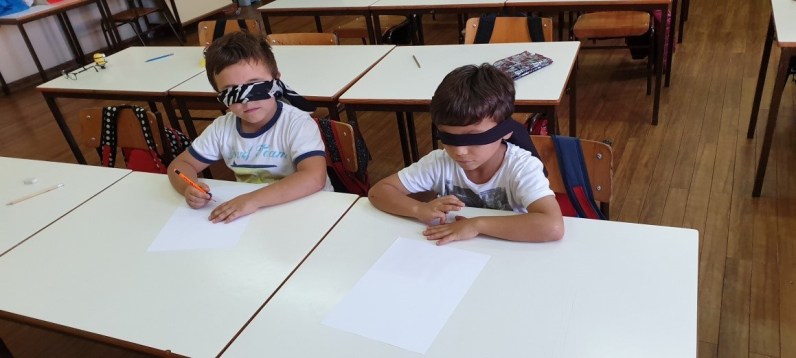 MARINHEIRA SCHOOL
PORTUGAL
MADEIRA
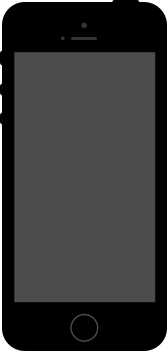 OFFICIAL WEBSITE
http://escolas.madeira-edu.pt/eb1pemarinheira
FACEBOOK
@escolamarinheira
SCHOOL BLOG
blog.marinheira.info
YOUTUBE
@EB1Marinheira
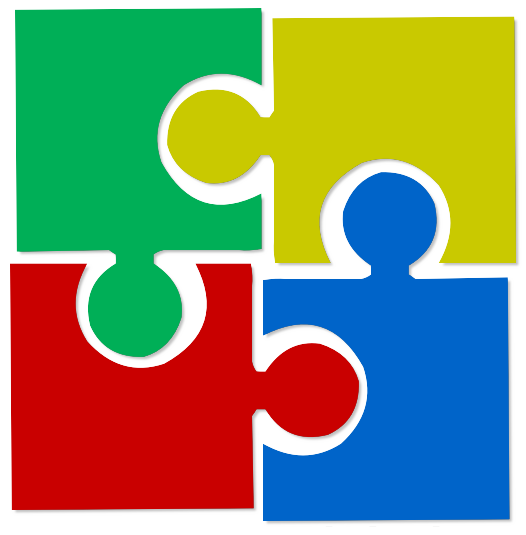 ECO SCHOOL
eco.marinheira.info
INSTAGRAM
@escolamarinheira
LIBRARY
biblioteca.marinheira.info
THANK YOU
OBRIGADO